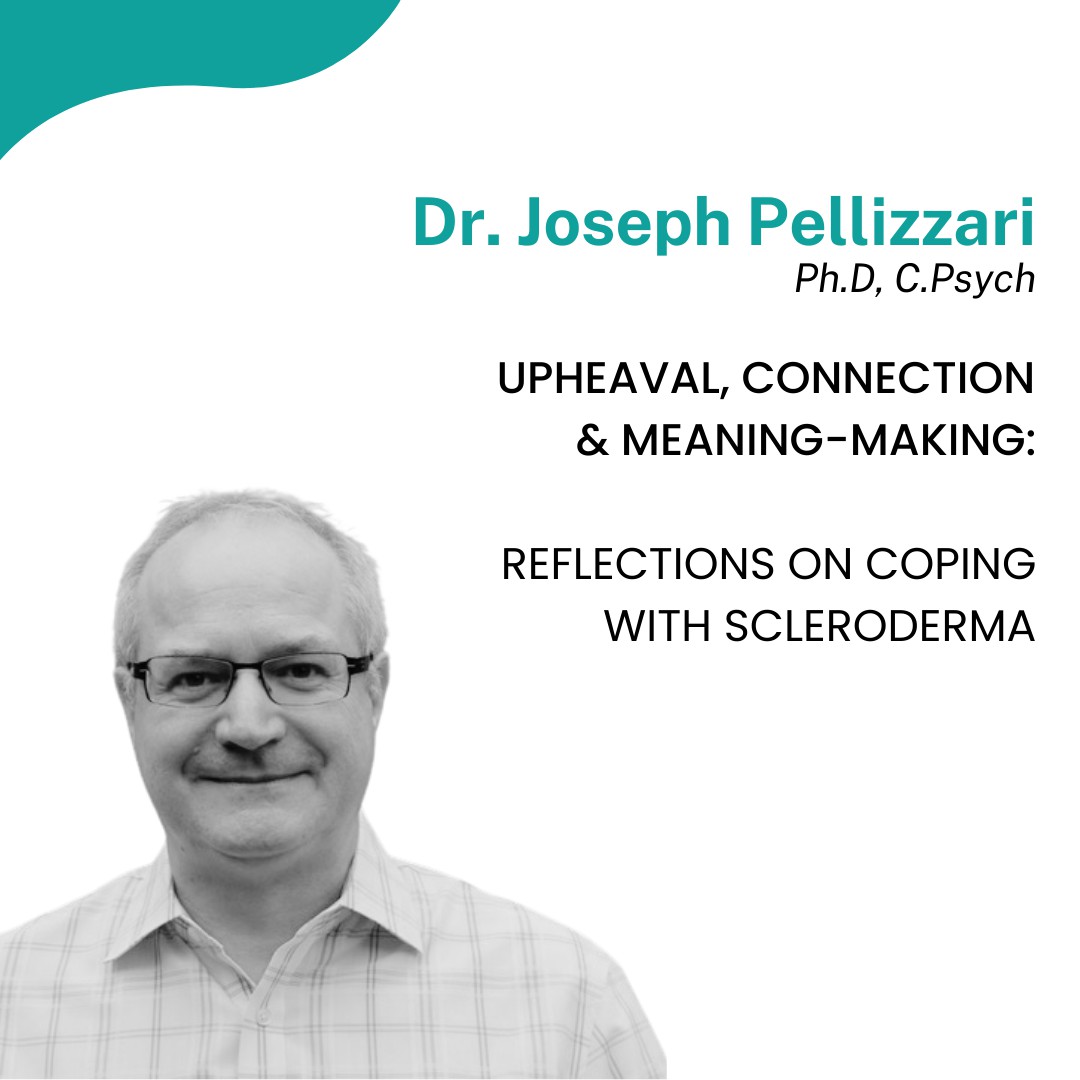 Upheaval, Connection, & Meaning-Making:
Reflections on Coping with Scleroderma
Joseph Pellizzari, PhD, CPsych

40th AGM & Conference 2024
Scleroderma Association of BC
Burnaby, BC





February, 2021
The information in this presentation is solely intended for informational purposes and is not a substitute for advice, diagnosis, or treatment regarding medical or mental health conditions.  The information should not be taken for medical or psychiatric advice.  Always consult your health care provider(s) before making any decisions related to your physical or mental health.
A Little About St. Joe’s
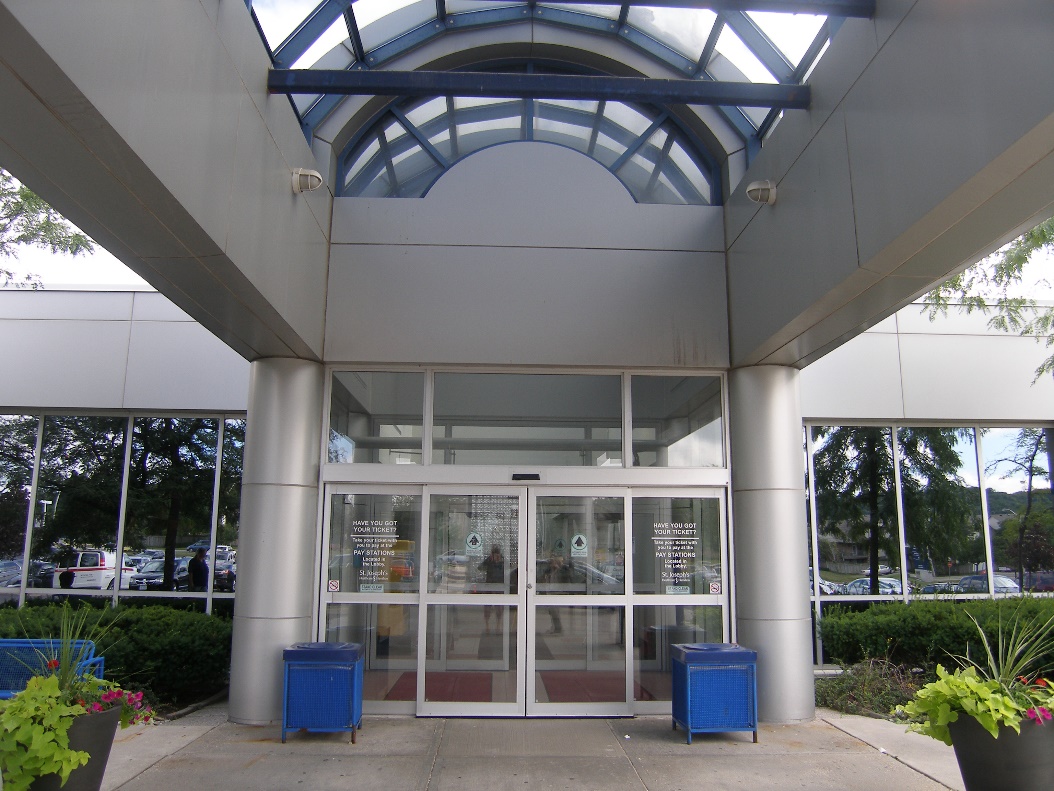 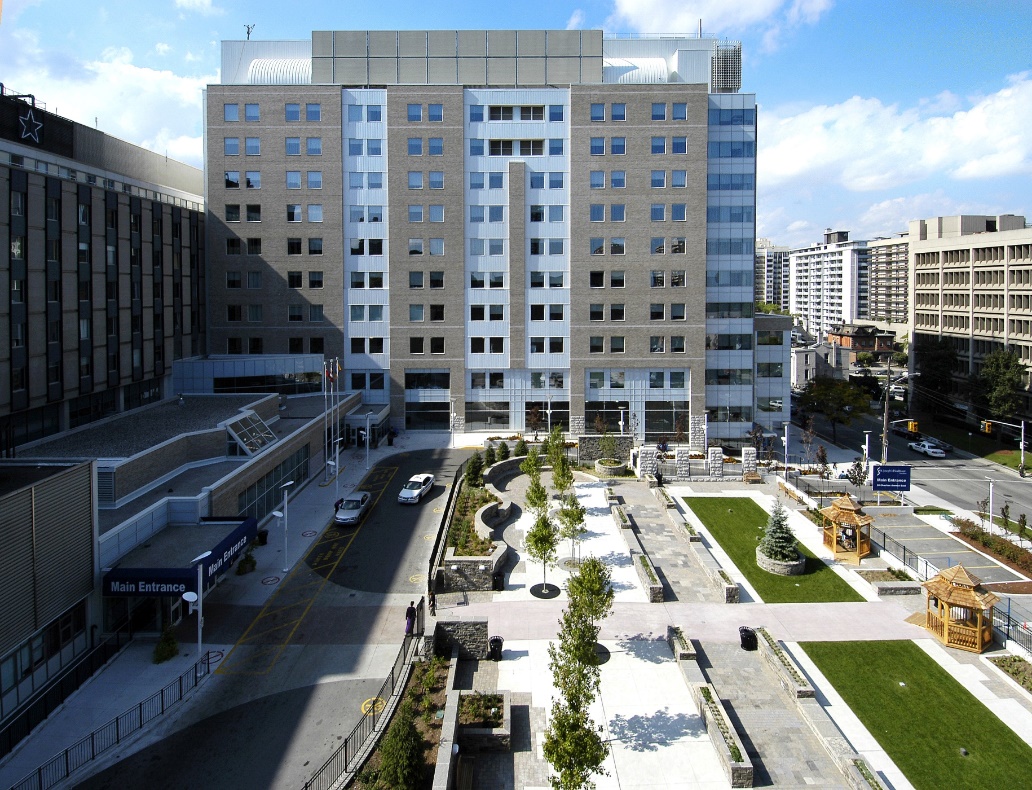 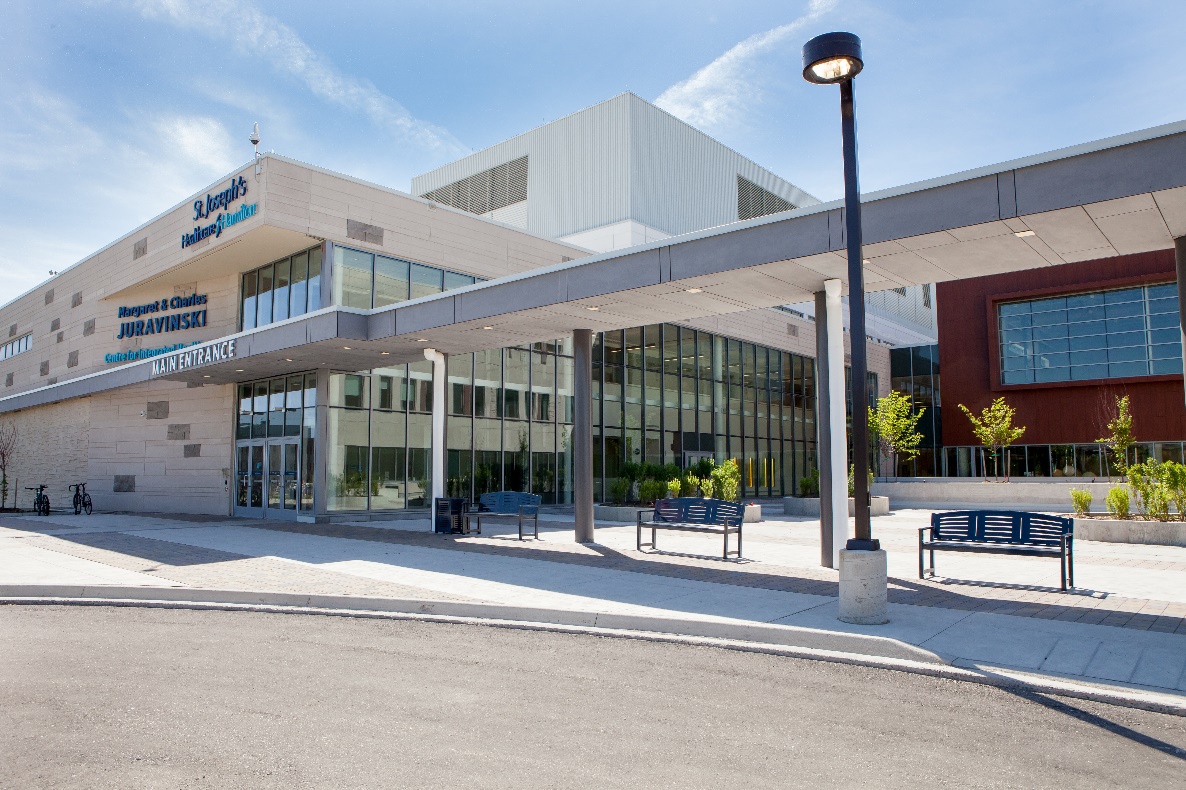 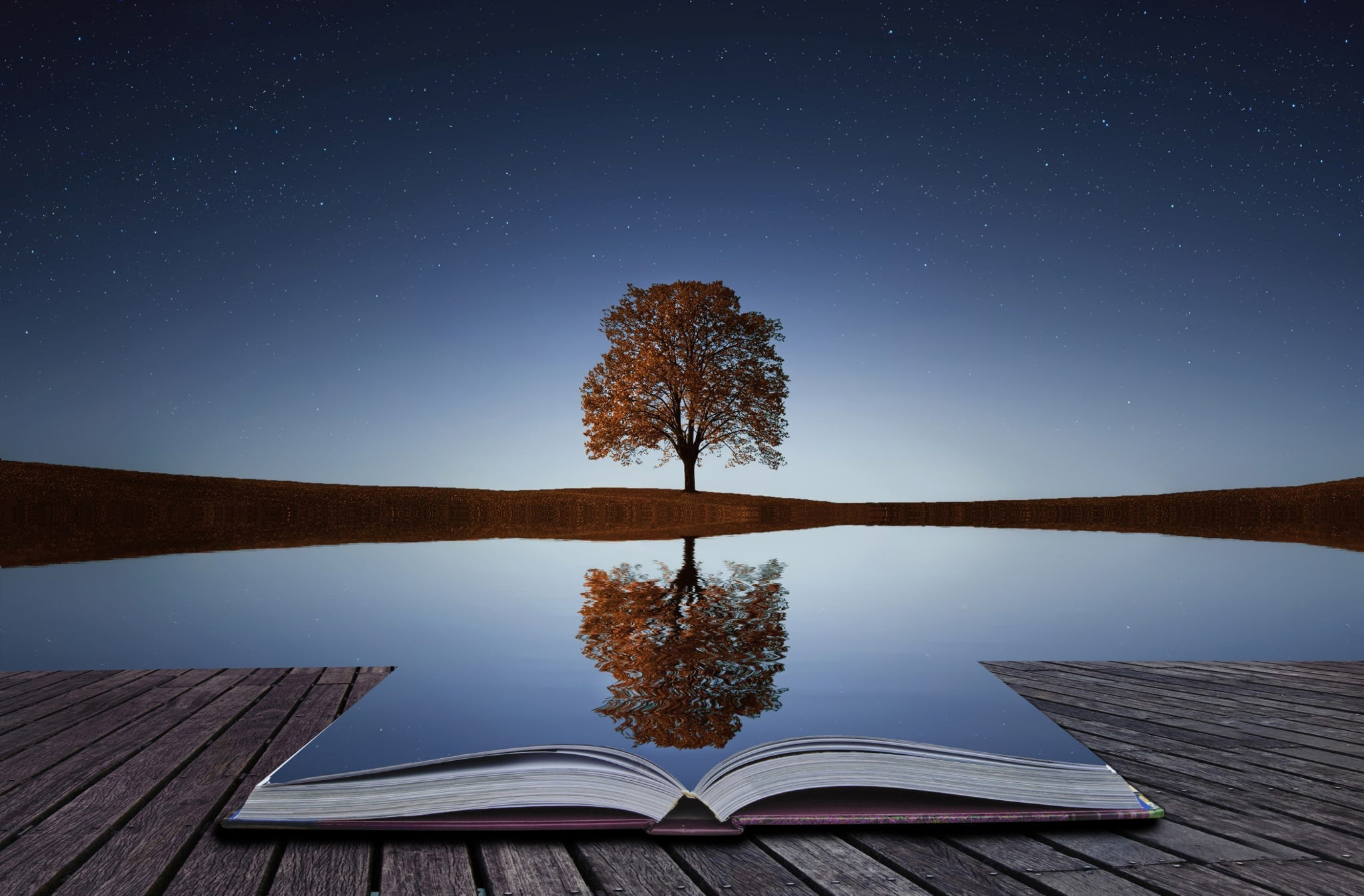 Reflection:
What are areas of upheaval for you?
Upheaval
Thombs et al. (2010)
Kwakkenbos et al. (2015)
Newton et al. (2012)
Upheaval
ANXIETY
Kwakkenbos et al. (2015)
Upheaval
Gumuchian et al. (2016)
Upheaval
DEPRESSION
Identified With Self-Report Questionnaires 
36% to 65% of SSc patients

Identified With Diagnostic Interviews (lifetime prevalence)
53% - hospitalized patients (France)
59% - community patients (France)
23 % -  outpatients (Canada)
Thombs et al. (2007)
Nassar et al. (2023)
Baubet et al. (2011)
Upheaval
DEPRESSION – “take home messages”

rates consistently as high or higher than other patient groups – acute & chronic disease conditions
some prevalence rates (e.g. Canadian) double than general population rate
patients with SSc may benefit from non-psychiatric interventions that support coping from psychosocial perspectives
Thombs et al. (2007)
Nassar et al. (2023)
Baubet et al. (2011)
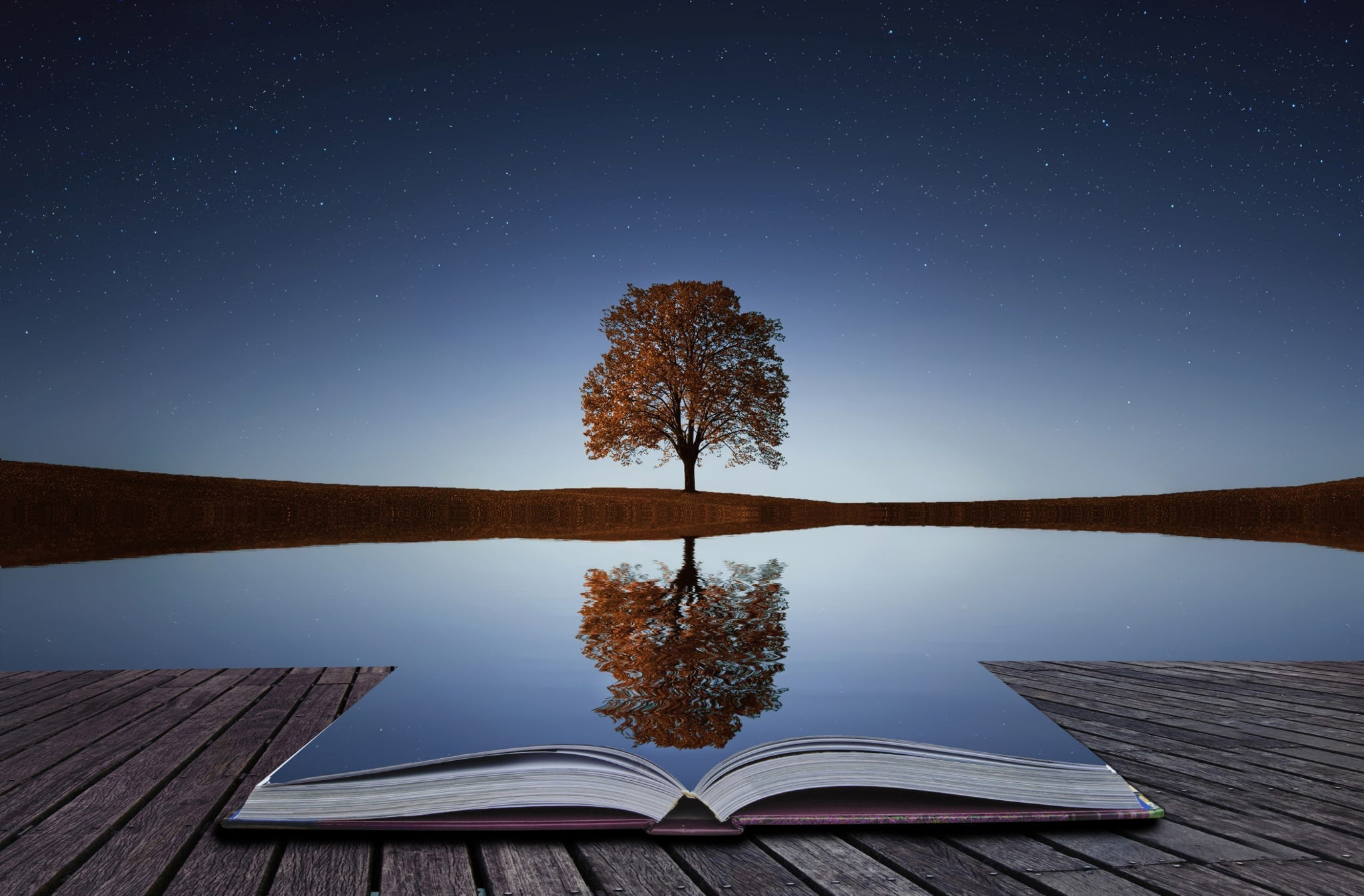 Reflection:
How do you get through?
Ways of Coping: general perspectives
Adapted from:
Aldwin, C. M., & Yancura, L. A. (2004). Coping and health.
Problem – Focused Coping

Any action taken to modify sources of stress


seeking out professional support (e.g., seeing a mental health therapist)

seeking out disease-relevant information (e.g. symptoms, treatments, methods of coping)

organization (e.g., list making)
Ways of Coping: among people living with SSc
Gumuchian et al. (2018)
Emotion – Focused Coping

Any action taken to reduce or manage the intensity of distressing emotions


seeking out social support (e.g., family, friends, support groups)

adaptive distraction techniques (e.g. pets, hobbies, busy with other activities)

relaxation techniques (e.g., breathing, meditation, yoga, exercise, prayer)
Ways of Coping: among people living with SSc
Gumuchian et al. (2018)
Meaning – Focused Coping

Any action taken to reduce stress or cope with adversity by looking for positives or meaning


benefit finding / cognitive re-appraisal (e.g., orientation toward acceptance)

accepting symptoms when they cannot be changed (e.g., opportunities for learning)

self-acceptance, self-compassion

positive affirmations – “one day at a time”

values clarification (e.g. focusing on what is most important – family, faith)
Ways of Coping: among people living with SSc
Gumuchian et al. (2018)
Connection:
Caregiver Support
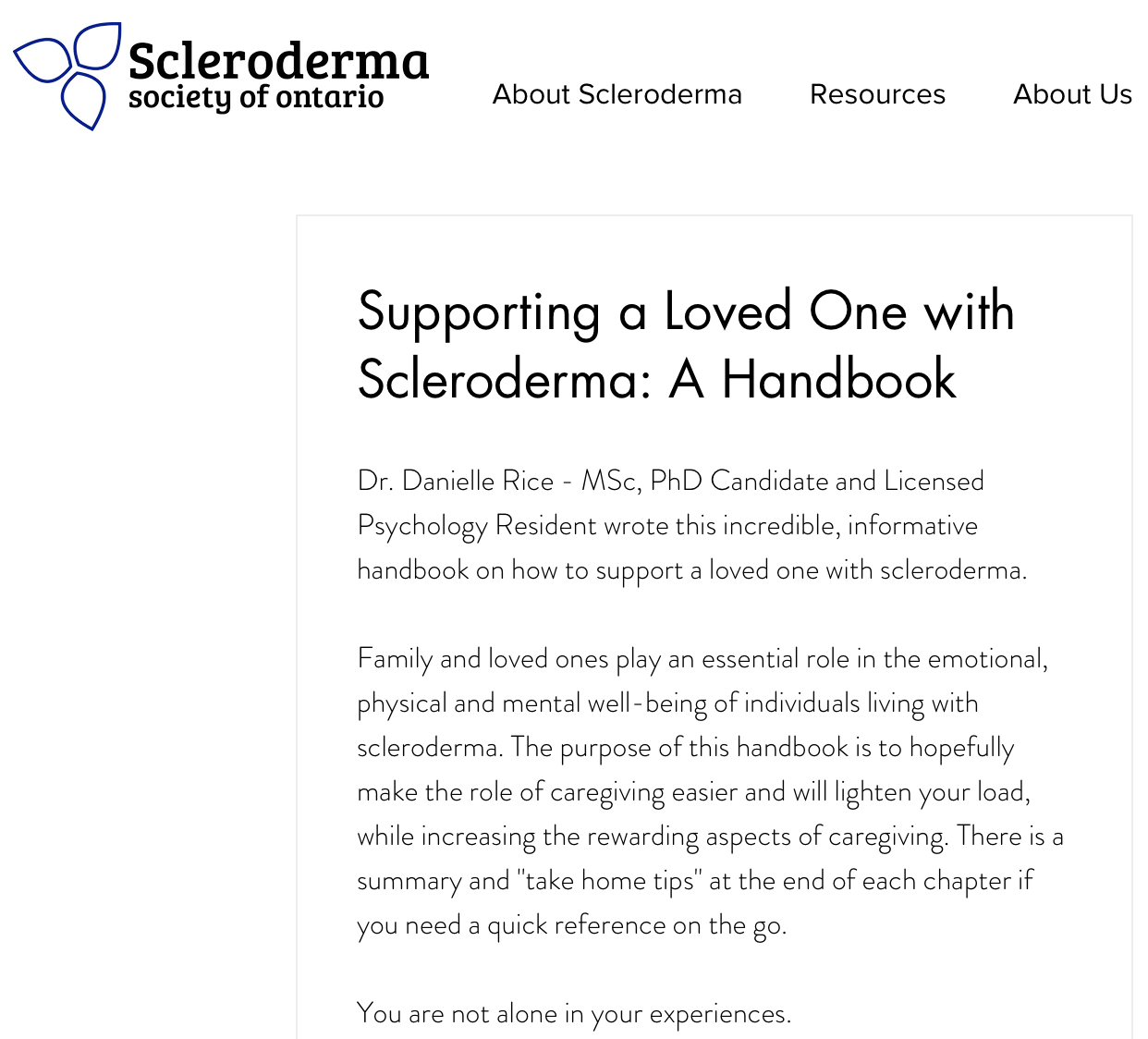 “Family and loved ones play an essential role in the emotional, physical and mental well-being of individuals living with scleroderma. 

The purpose of this handbook is to hopefully make the role of caregiving easier and will lighten your load, while increasing the rewarding aspects of caregiving. There is a summary and "take home tips" at the end of each chapter if you need a quick reference on the go. 
You are not alone in your experiences. “
Supporting a Loved One with Scleroderma:
A Handbook

Dr. Danielle Rice
2021

Free Book!
Connection
SPIN
The Scleroderma Patient-centered Intervention Network
led by Dr. Brett Thombs, McGill University
“ SPIN’s mission is to work with people with scleroderma to identify their needs and prioritize research in areas most important to them and to develop, test, and disseminate accessible patient programs that improve quality of life and empower people with scleroderma and their loved ones.”
Mental Health Toolkit
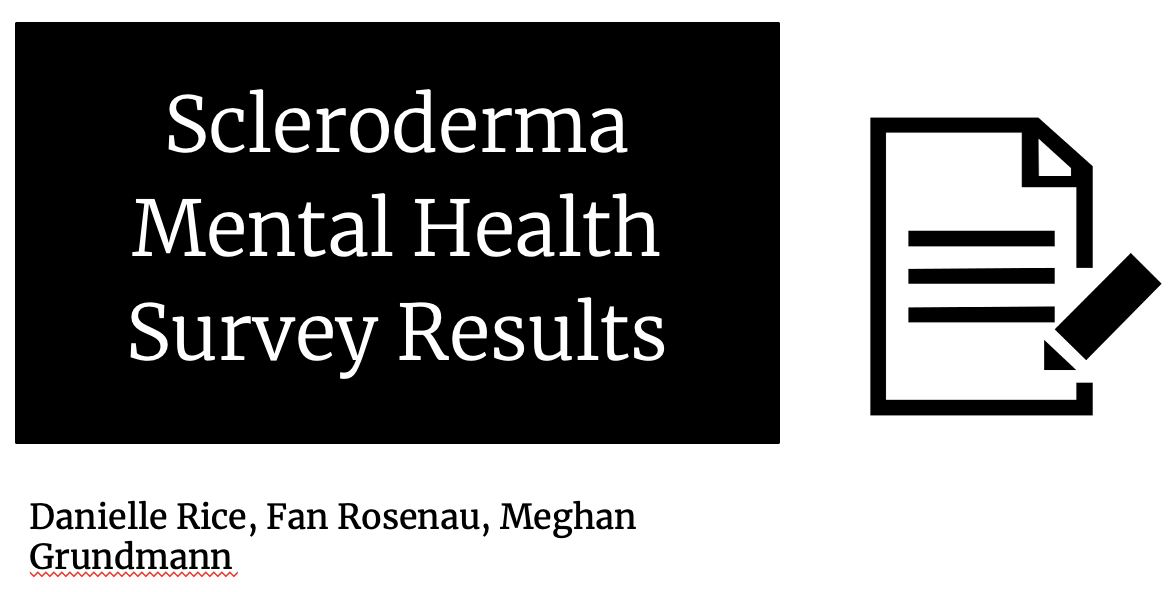 Grundmann, Gumuchian, Rosenau, Schrama, Cook, Pellizzari, Larche, Malcolmson, Rice. Development & Implementation of the Scleroderma Mental Health Toolkit & Webinar Series. 2024. [Can Psychol Assoc - Ottawa; Scleroderma Canada Conf - St. John’s]
Q1: Which Canadian province or territory are you from?
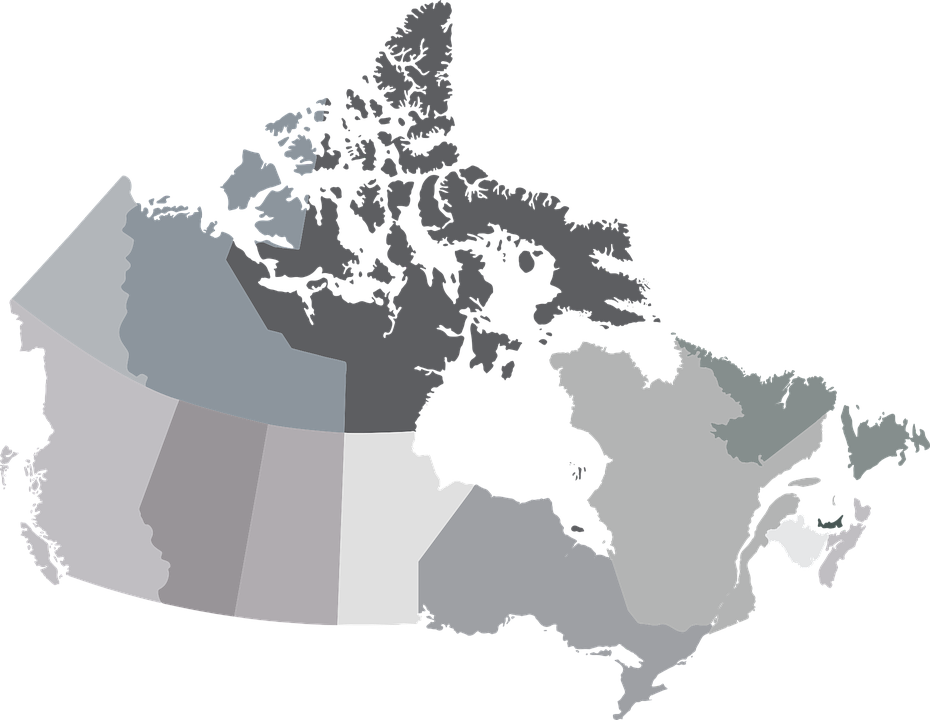 25%
6%
5%
1%
37%
12%
1%
8%
4%
1%
Answered by 81/82 respondents
Q2: Which of the following mental health topics are relevant to you?
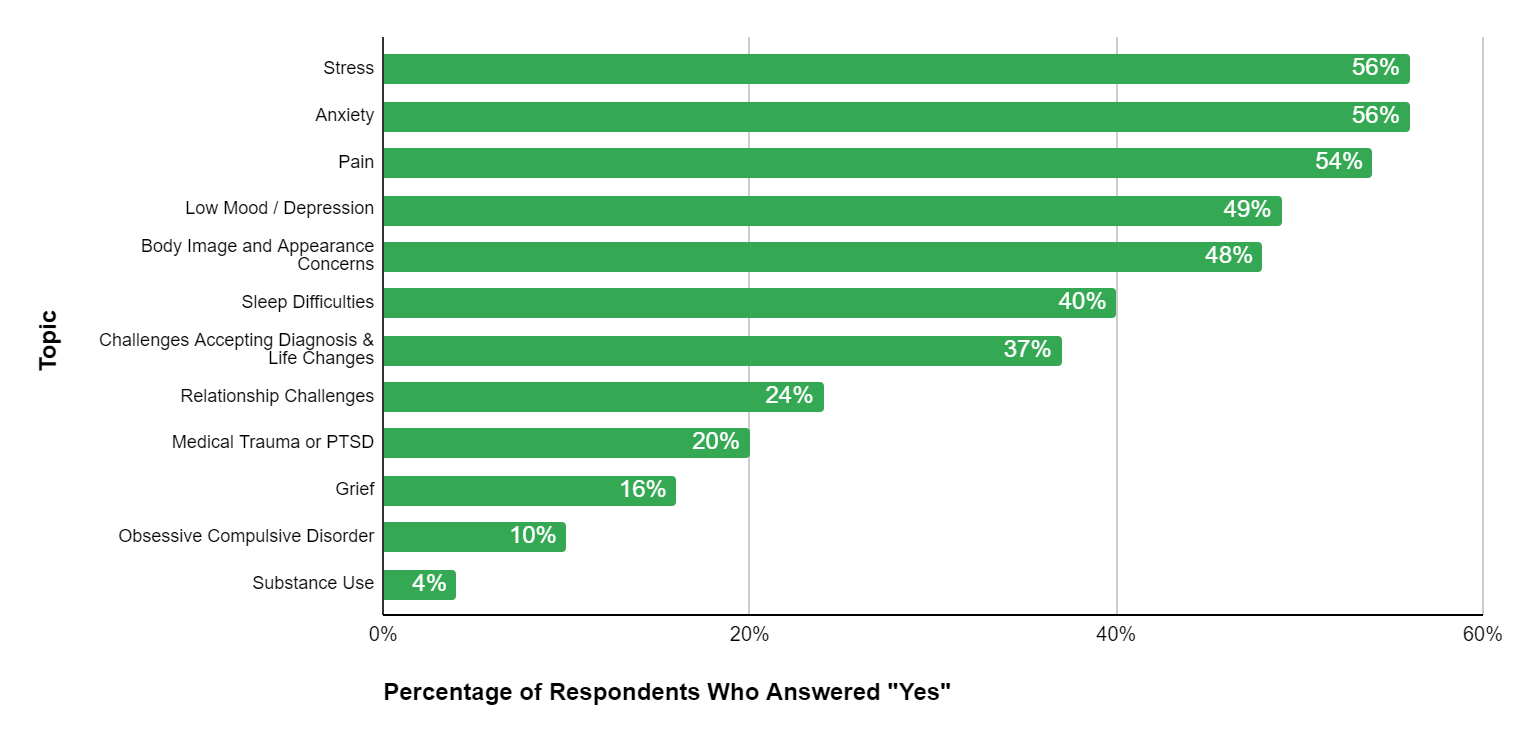 Answered by 82/82 respondents
Q3: How likely are you to attend a mental health webinar on the following topics?
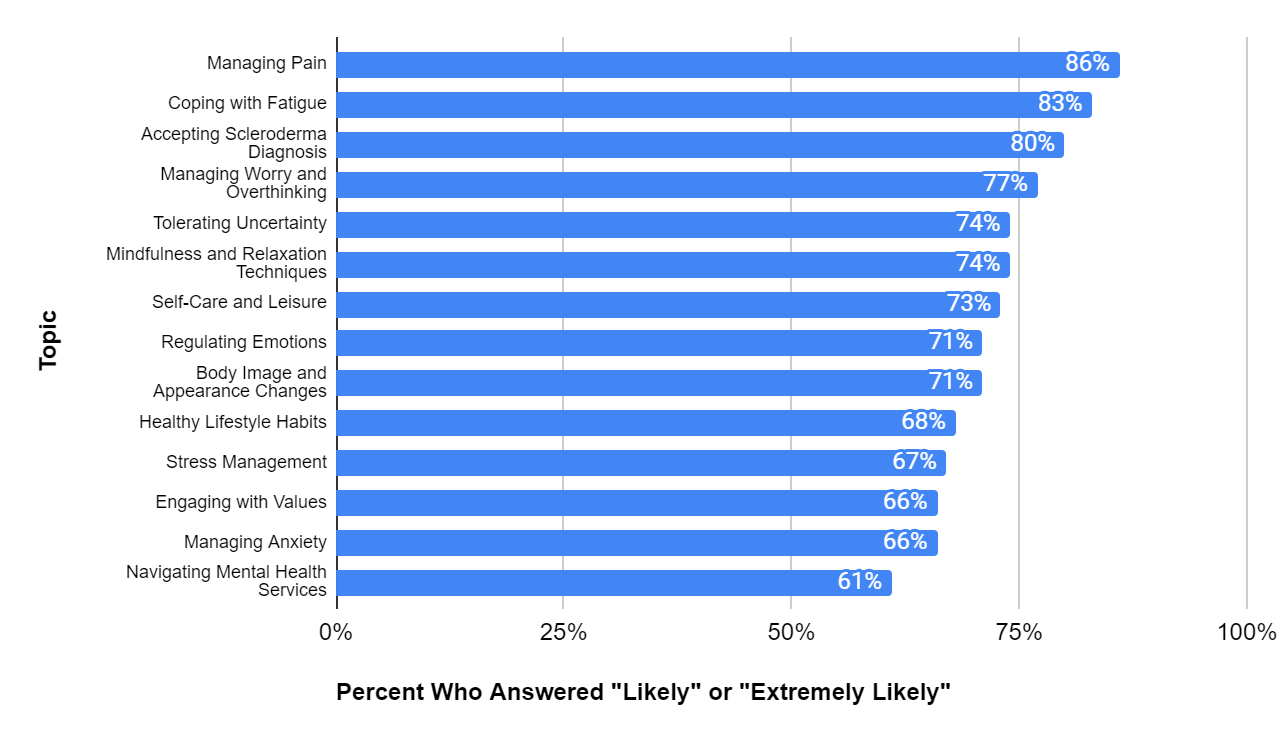 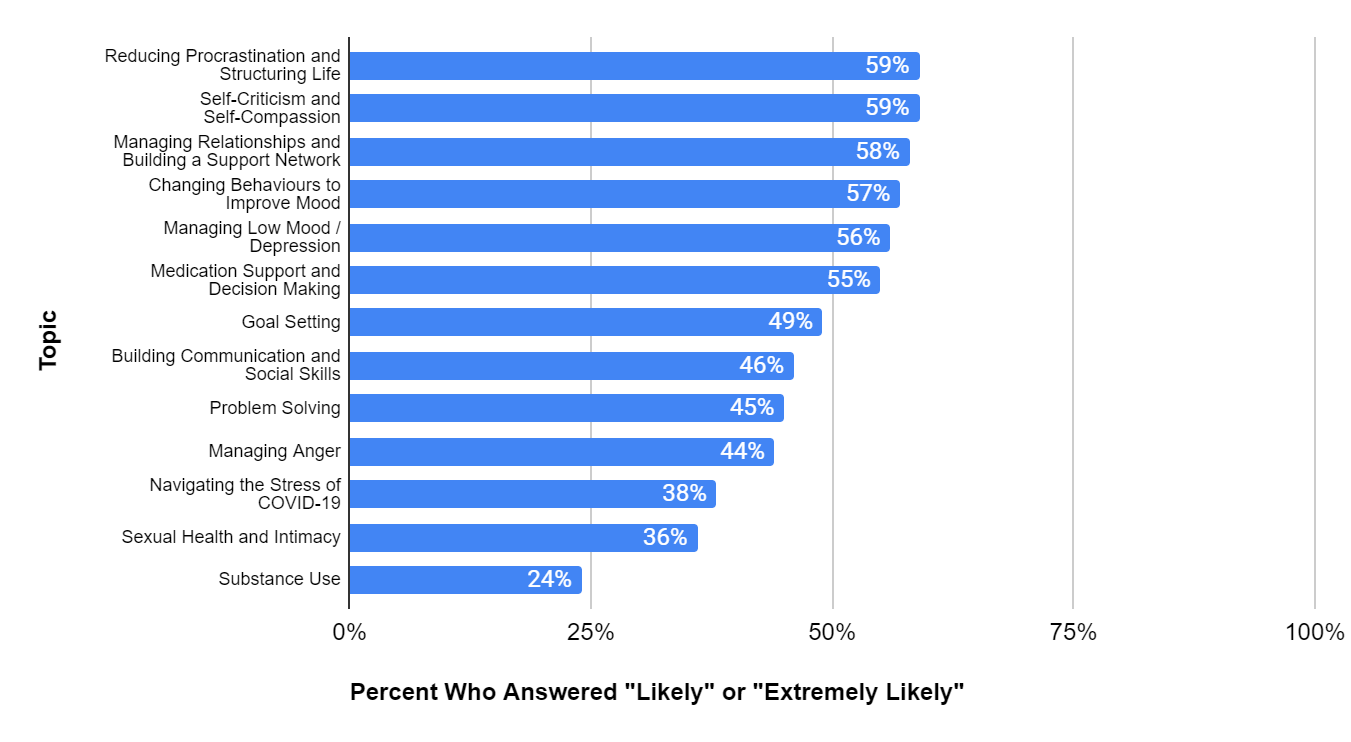 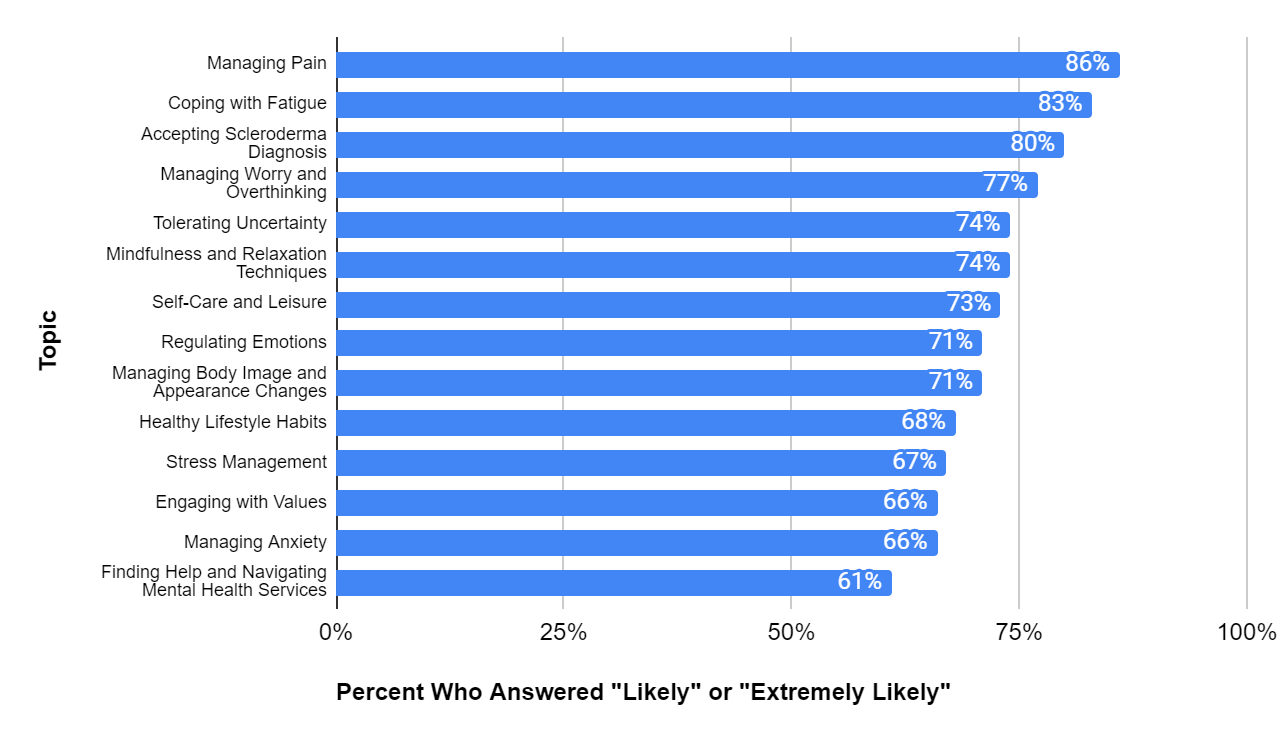 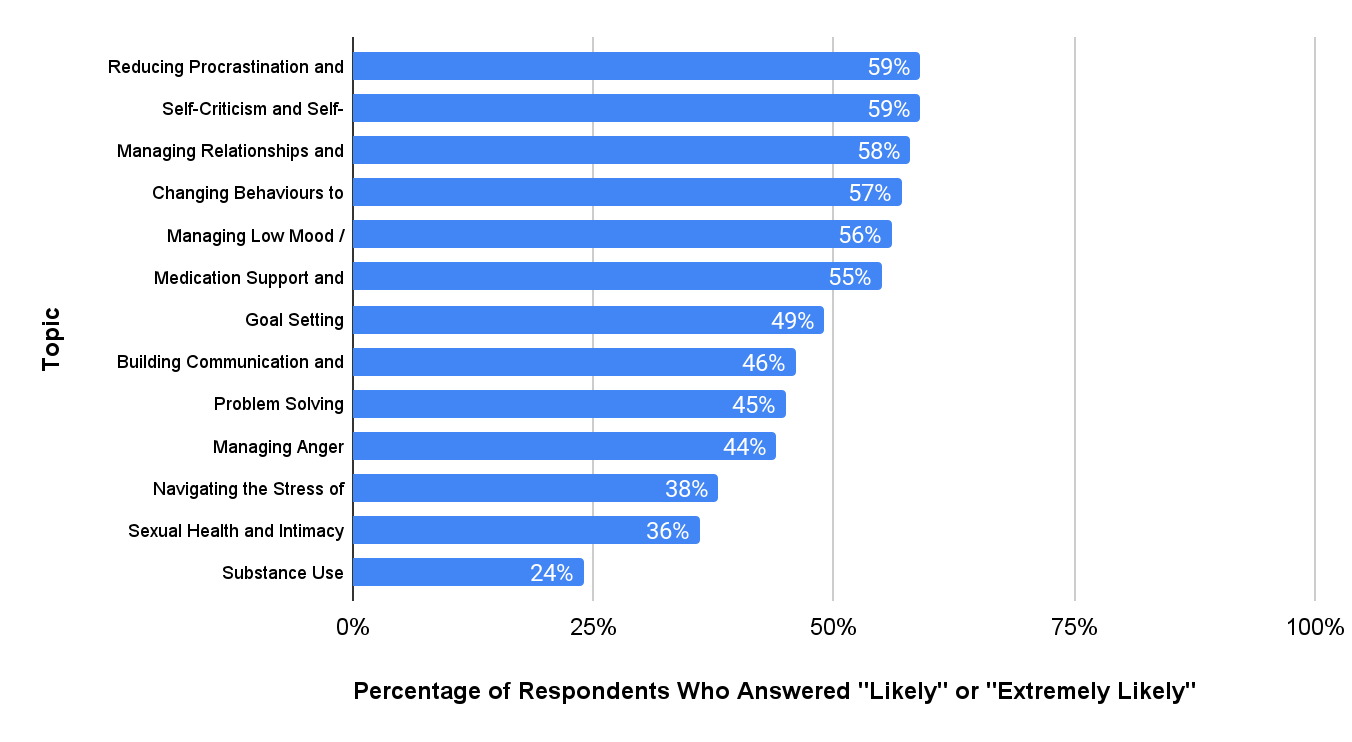 Answered by 65-68/82 respondents
Managing Pain Webinarpart of the Mental Health Toolkit
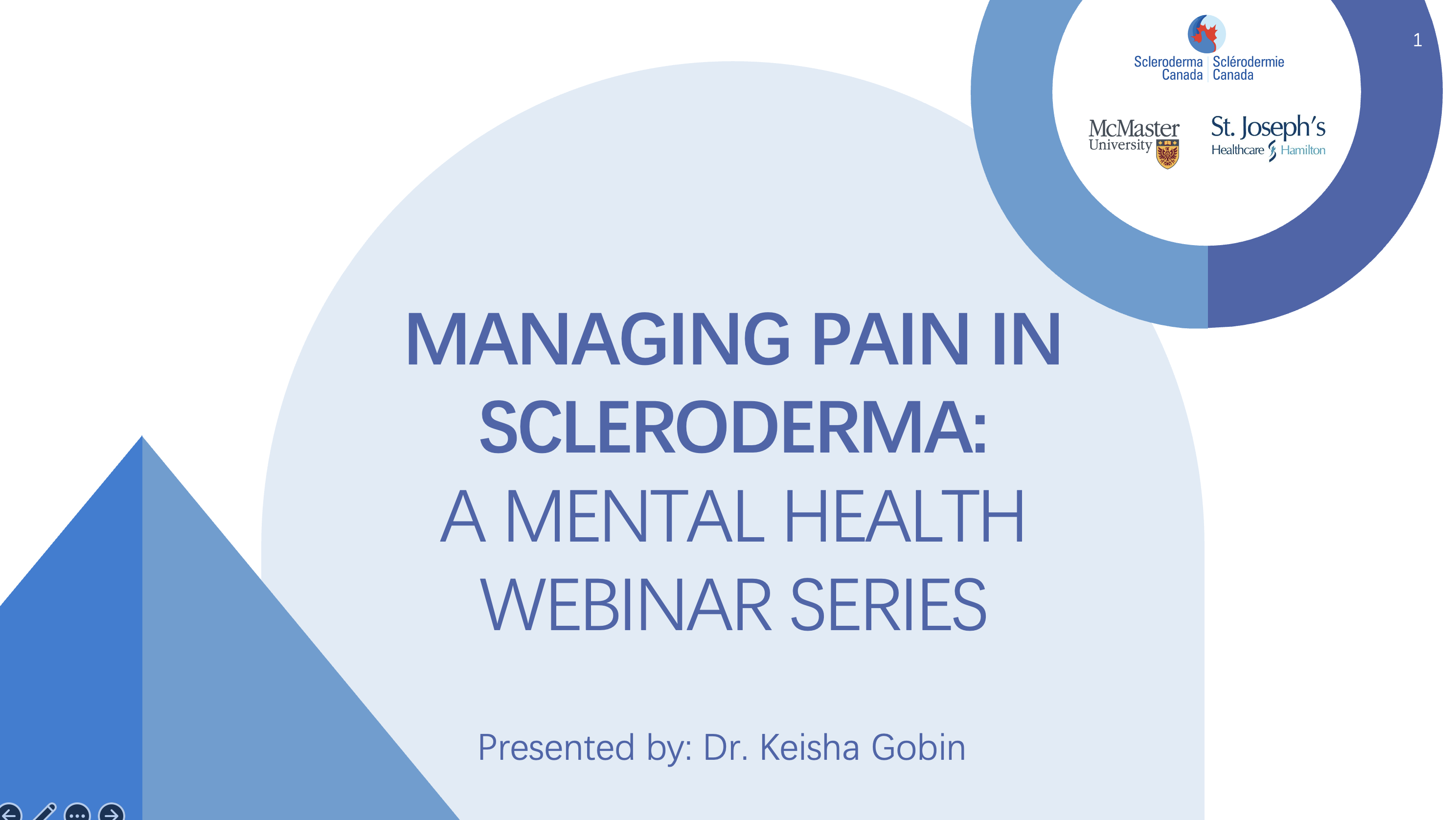 16 attendees : Dec 17, 2023, January 7, 2024
Managing Pain Webinarpart of the Mental Health ToolkitExcerpts
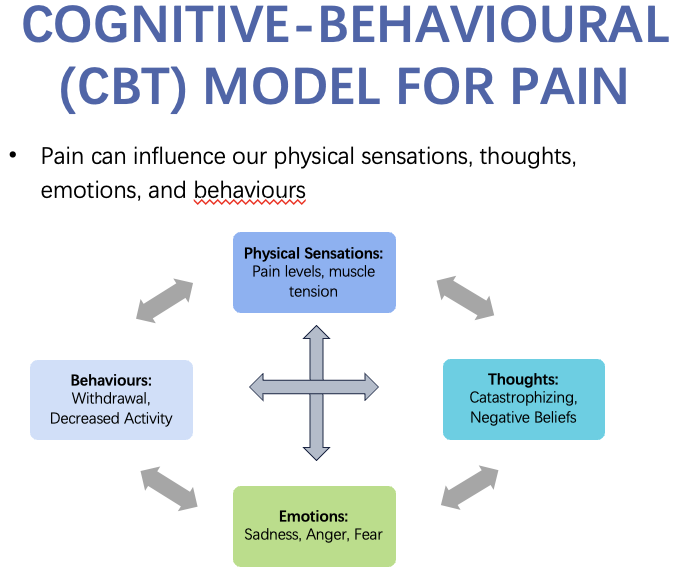 Managing Pain Webinarpart of the Mental Health ToolkitExcerpts
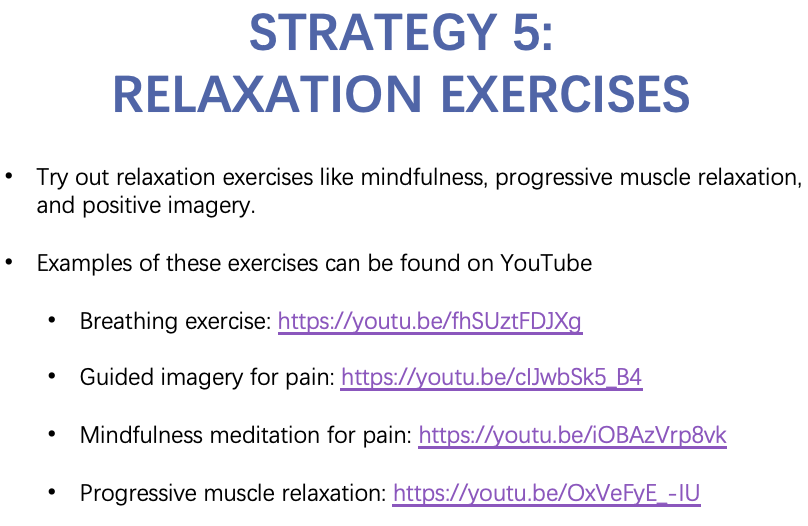 Managing Sleep & Fatigue Webinarpart of the Mental Health Toolkit
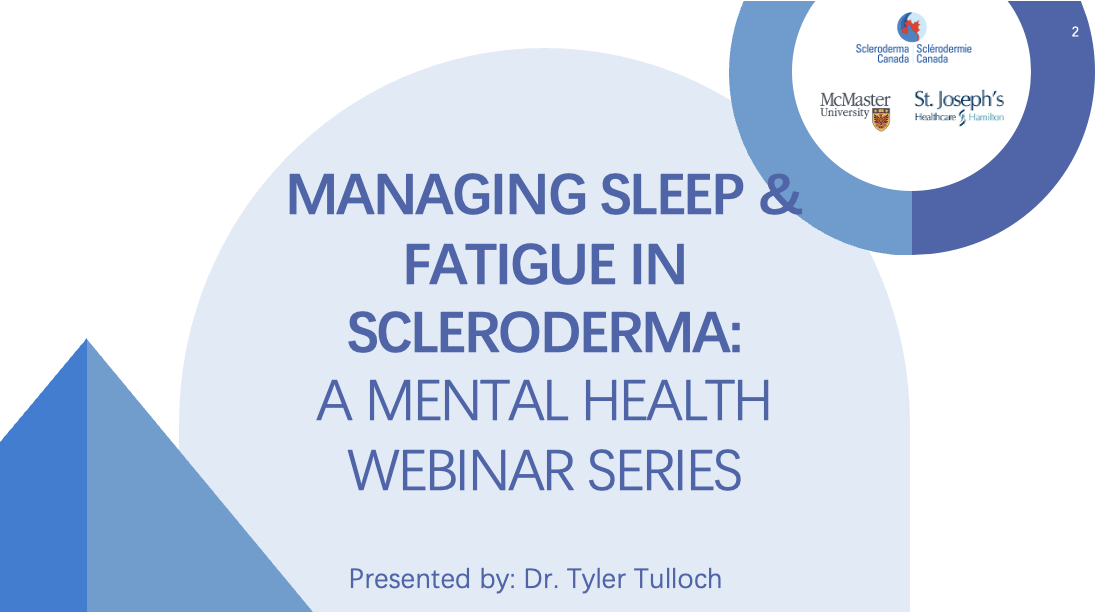 Coming Soon !
from a SPIN peer-support group leader trainee ...

“It makes me feel good”

”I feel like I am giving back

“I can’t work…. this makes me feel like I am doing something”

”I want to help”

“It helps me with my fear”

“I get to meet people to talk to and share stories”
Connection: participating in support groupsWHY?
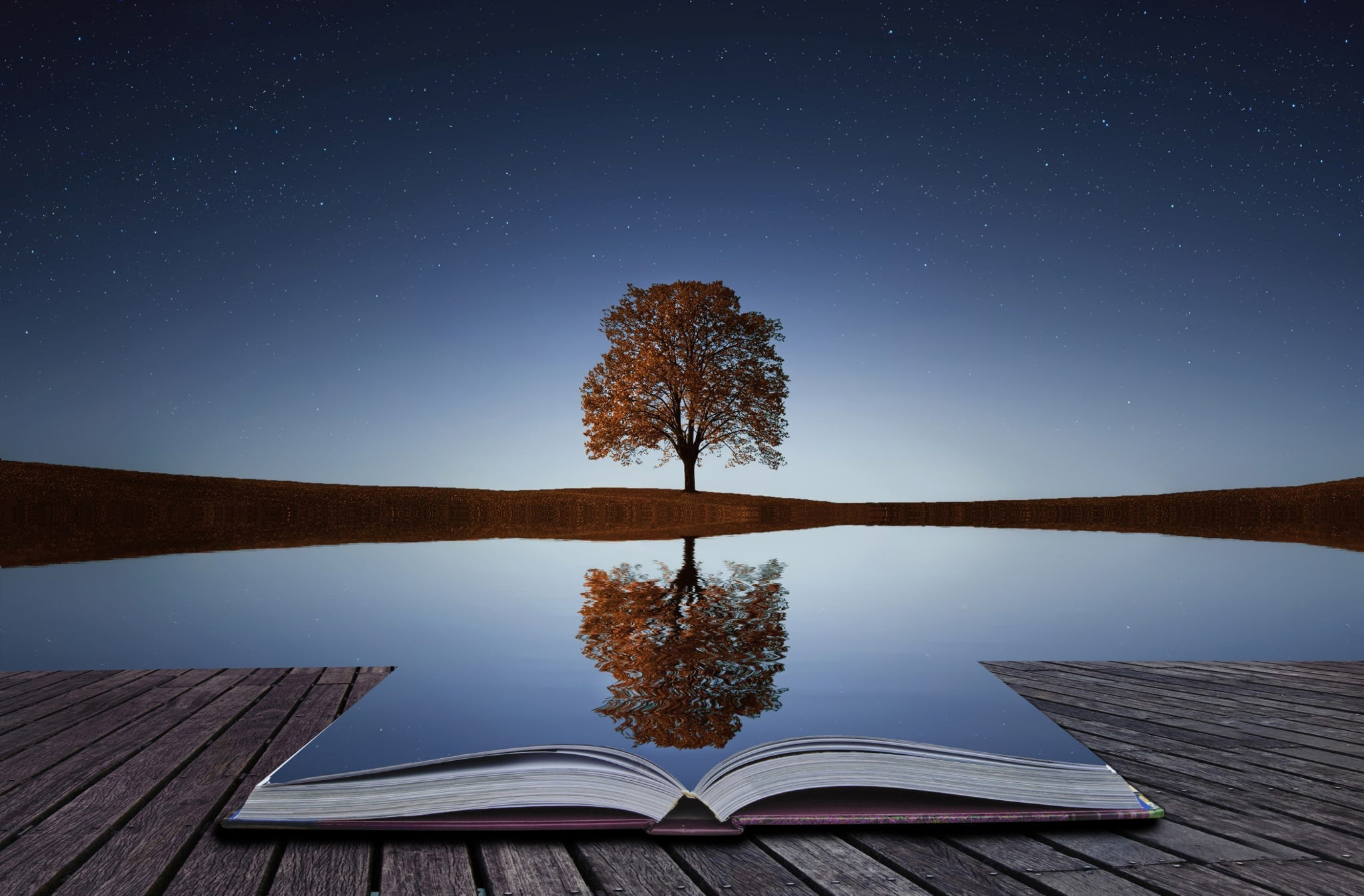 Reflection:
Take home messages?
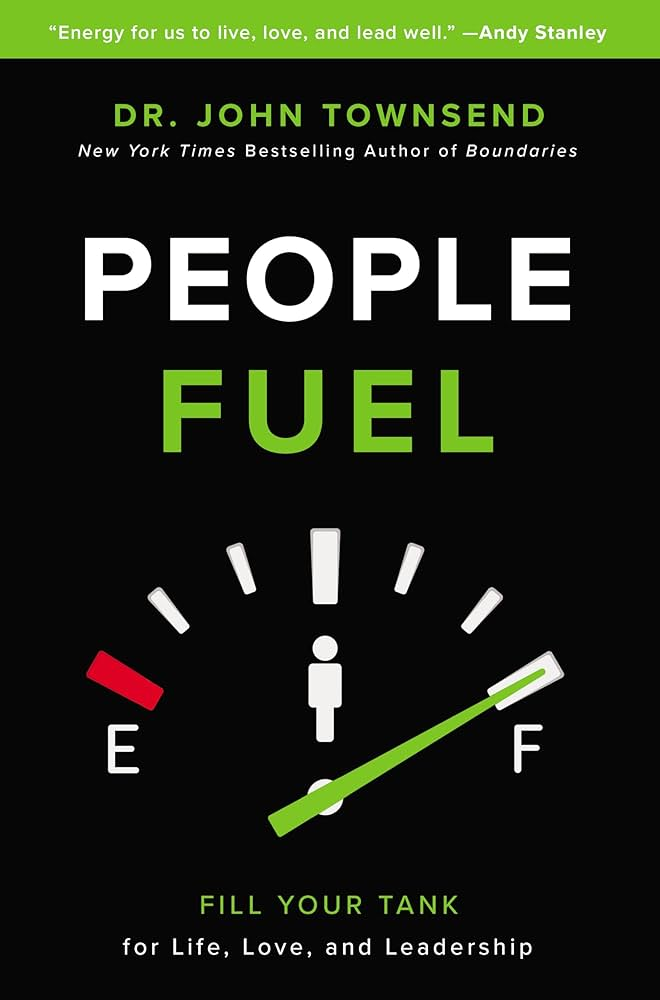 Thank You
Upheaval, Connection, & Meaning-Making:
Reflections on Coping with Scleroderma
Joseph Pellizzari, PhD, CPsych

40th AGM & Conference 2024
Scleroderma Association of BC
Burnaby, BC





February, 2021
Questions & Discussion
With Joseph  Pellizzari, PhD, CPsych